AppCCEE
Instalação e desinstalação do Token
Processo para instalação do Token no AppCCEE
Passos para instalação do TokenAPP
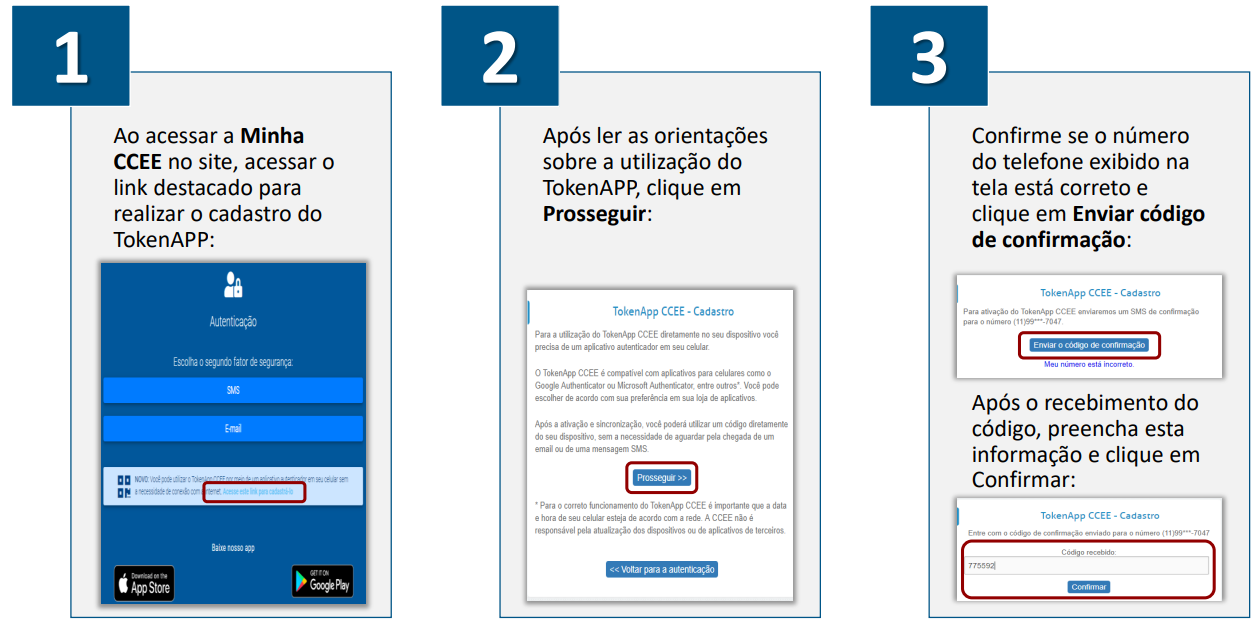 Passos para instalação do TokenAPP
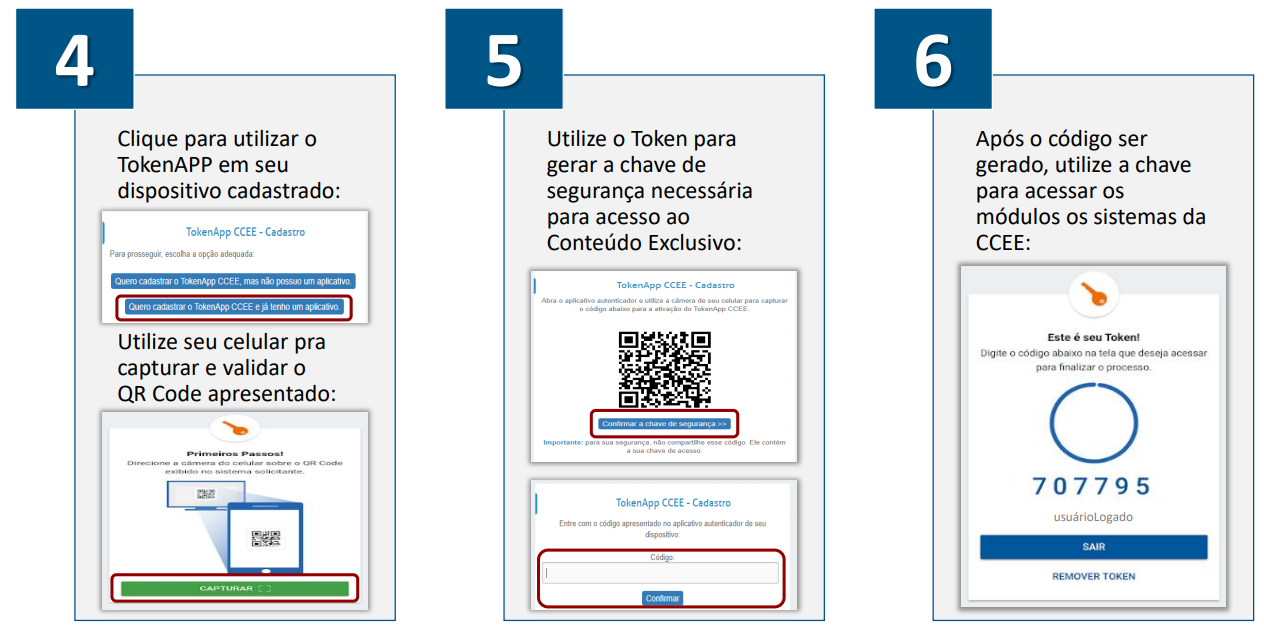 Processo para desinstalação do Token no AppCCEE
Passos para desinstalação do TokenAPP
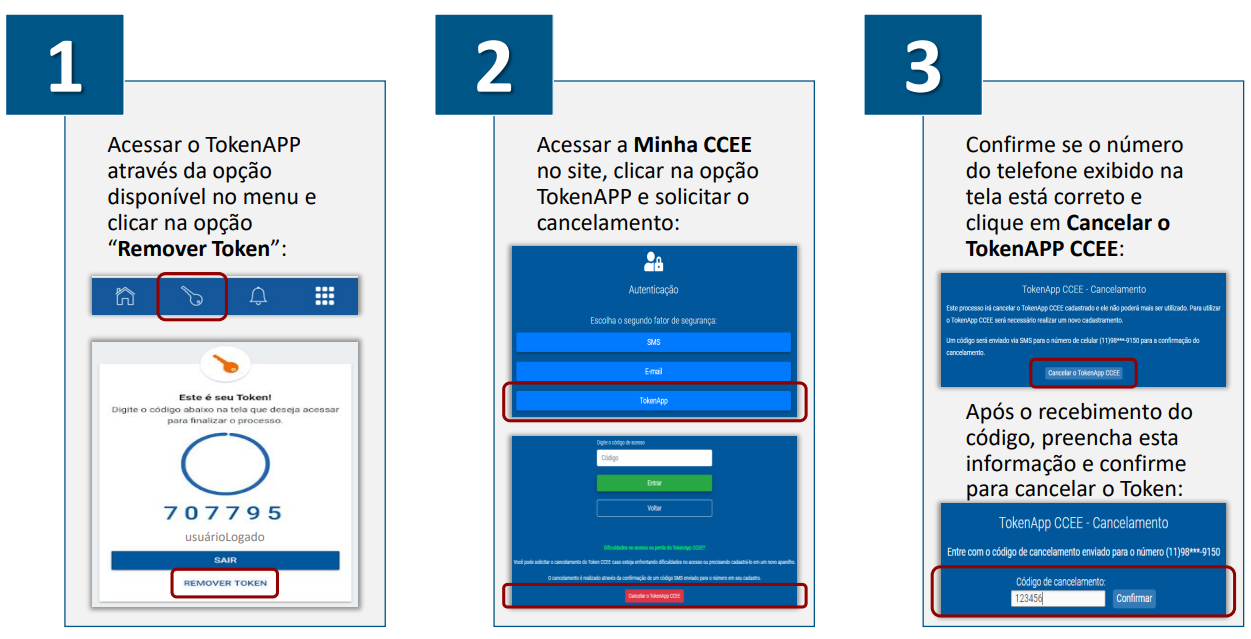 Obrigado!